Online Interventions for Family Caregivers: Employing Patient EngagementPrinciples & Practice
Jennifer McKinnell, Director Health Sciences Library
McMaster University
CHLA/ABSC Annual Conference
May 18, 2017
Overview
Patient Engagement (PE) Landscape
Project Description
PE Benefits
PE Challenges
So What?
Jennifer McKinnell, MA, MLIS, Director, Health Sciences Library, Faculty of Health Sciences, McMaster University
Jenny Ploeg, RN, PhD, Professor, School of Nursing, Scientific Director, Aging, Community and Health Research Unit, Faculty of Health Sciences and Associate Member, Department of Health, Aging and Society, McMaster University
Amy Bartholomew, RN, Research Coordinator, Aging, Community and Health Research Unit, School of Nursing, McMaster University
John Ganann, Community-Based Caregiver Partner, Aging, Community and Health Research Unit, School of Nursing, McMaster University
Susan Kaufman, Community-Based Caregiver Partner, Aging, Community and Health Research Unit, School of Nursing, McMaster University
Laurie Kennedy, MPA, Administrator, Aging, Community and Health Research Unit, School of Nursing, McMaster University
Dolores Radcliffe, Community-Based Caregiver Partner, Aging, Community and Health Research Unit, School of Nursing, McMaster University
Brenda Smith, RN (retired), Community-Based Caregiver Partner, Aging, Community and Health Research Unit, School of Nursing, McMaster University 
Conrad Worrall, Research Student Intern (BScN undergraduate student), Aging, Community and Health Research Unit, McMaster University
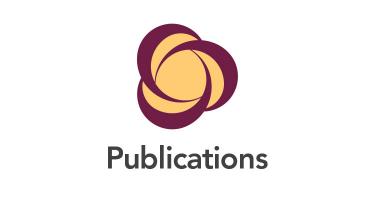 [Speaker Notes: The project we worked on was undertaken as part of a contract granted to the Aging, Community and Health Research Unit at McMaster

The Unit focuses on research projects focused on to promoted optimal aging at home for older adults with multiple chronic conditions (MCC) and to support their family caregivers.
 
Receive funding through a number of public and private. The work I’ll be talking about was funded through a contract from the Ministry of Health and Long term care in Ontario.]
Wendy Duggleby, RN, AOCN, PhD, Interim Associate Dean of Research, University of Alberta
Maureen Markle-Reid, RN, PhD, Professor, School of Nursing, Scientific Director, Aging, Community and Health Research Unit, Faculty of Health Sciences, McMaster University
Carrie McAiney, PhD Associate Professor, School of Nursing, McMaster University
Ruta Valaitis, RN, PhD, Professor, School of Nursing, Scientific Director, Aging, Community and Health Research Unit, Faculty of Health Sciences, McMaster University
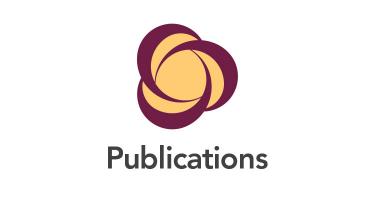 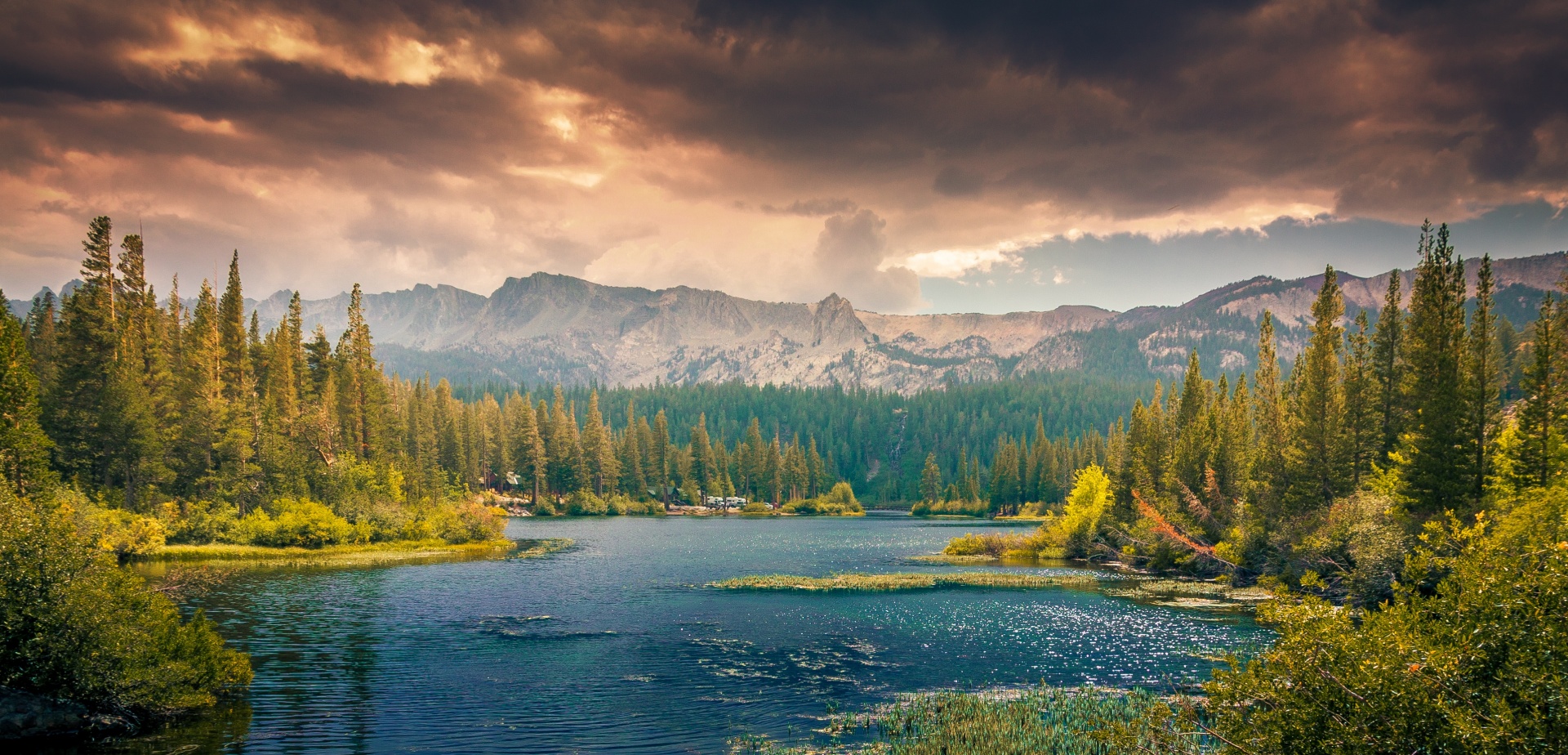 The Landscape
McMaster University
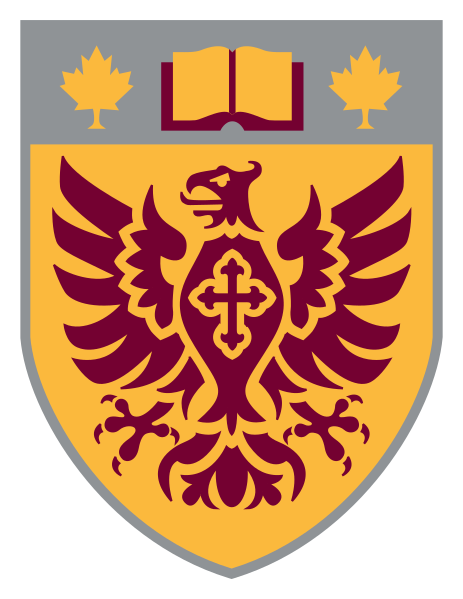 Forward with Integrity (2011)
Strategic Mandate Agreement (2014-2017)
Draft Strategic Mandate Agreement (2017-2020)
Community engagement (CE) at McMaster University is defined as valuing the expert knowledge and passion that members of the community (both local and global) have about their communities and issues affecting them; fostering ongoing collaboration between University and community partners on how to better understand and consider the issues identified as priorities by local and global communities; and performing research, teaching and service with community members and partners for the public good within the local or global community.
INVOLVE (1996) – Patient Involvement
INVOLVE is an NHS National Institute for Health Research advisory group that supports public involvement in health and social care research. INVOLVE defines public involvement as “research being carried out ‘with’ or ‘by’ members of the public rather than ‘to’, ‘about’ or ‘for’ them”. By ‘public’ INVOLVE means patients and their relatives as well as members of the general public. They make a distinction between:

Involvement – where people are actively involved in research projects and in research organisations.
Participation – where people take part in a research study.
Engagement – where information and knowledge about research is shared with the public.
[Speaker Notes: Long before McMaster started talking about Community Engagement, the Health Research community was already starting to lay the foundation engagement activities

In 1996, INVOLVE was established

It was funded by, the National Institute for Health Research in the UK to support active public involvement in national health service, public health and social care research. At the time, It is one of the few government funded programmes of its kind in the world.

Focus on research that is carried out why or by members of the public rather than about or for them

They have definitions for involvement, participation and engagement

In the next slide I’m going to jump to north America – where you will see that there is a discrepancy in our terminology. Much of what is labeled involvement in the UK is labelled engagement in the US and Canada]
PCORI (2010) – Engagement Research
Bringing together all healthcare stakeholders—with patients at the center—to help set research priorities and evaluate applications is our formula for ensuring we fund and conduct the most relevant research. We believe that inclusion of patients and other stakeholders in the research process, from topic selection through dissemination and implementation of results, will lead to trustworthy and usable information likely to be taken up in practice.
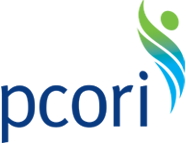 [Speaker Notes: So now we move to the United states – where we have PCORI

PCORI was established in 2010 to fund research that can help patients and those who care for them make better-informed decisions about the healthcare choices they face every day, 

The idea is that the research is guided by those who will use actually be using the information.

They run 5 research programs including Engagement Research]
SPOR (2014) – Patient Engagement
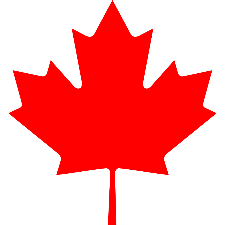 Canada's Strategy for Patient-Oriented Research (SPOR) is about ensuring that the right patient receives the right intervention at the right time.
Patient-oriented research
A continuum of research that engages patients as partners, focusses on patient-identified priorities and improves patient outcomes. This research, conducted by multidisciplinary teams in partnership with relevant stakeholders, aims to apply the knowledge generated to improve healthcare systems and practices.
Patient Engagement
Meaningful and active collaboration in governance, priority setting, conducting research and knowledge translation.
Redefined Expert
+
Shared Decision Making
=
Improved Outcomes
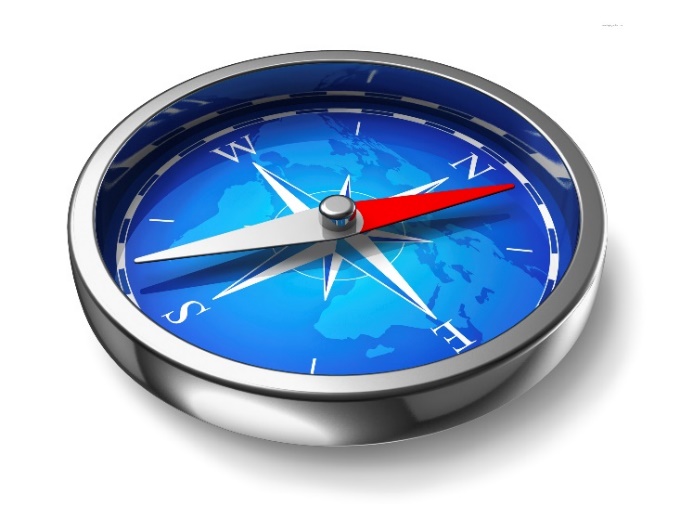 [Speaker Notes: It all seems to boil down to a redefined expert (community member, library user, patient or stakeholder)

These experts will contribute to the research process by helping to define what questions to ask, play a role in designing research strategies, partner in the completion of  research activities, and lend expertise to the research dissemination plan)

Basically what we are looking at is shared decision making at all shags of the research process with an aim to improving outcomes.]
Caregiver Project
Purpose:
To identify and evaluate existing internet-based interventions, features and websites for caregivers, and to provide recommendations for future online interventions that could be used by the Ontario Ministry of Health and Long-Term Care.

Team: 
University-based librarian
University-based researchers
Community-based caregivers
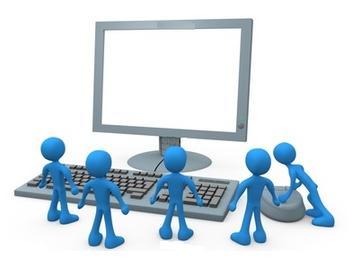 Activities
Designed search strategy
Drafted a website review template
Searched – identified websites
Identified and applied inclusion/exclusion criteria
Analysed findings
Drafted report
Drafted recommendations
Presented the final report (March 2017)
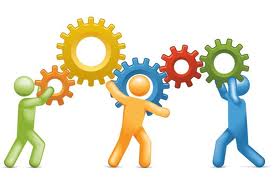 Engagement Process
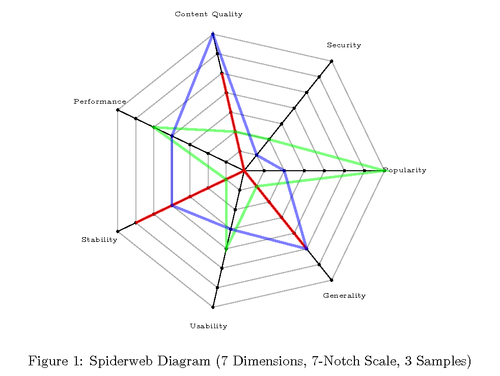 Defined engagement
Engagement Framework
Engagement Workshop
[Speaker Notes: The Research Unit has an Engagement Framework that outlines the role of patients and the researchers (or in our case, caregivers)

Included specific activities that they were expected to do

Included information on compensation

Included timelines

Almost like a contract …

We also attended 2 day Work shop (funded by a private foundation)
	-led by Patricia Wilson, Professor of Primary and Community Care @ the University of Kent in Canterbury England
	-Dr. Wilson’s research focus is PPI and she is a member of the INVOLVE Advisory group

One of the things we did at the workshop that I found particularly valuable was to sit with our research team (there were several active teams working with the research unit at that time) and work through a number of exercises designed to help us define a common understanding of engagement as well as define a common understanding of our project

May of the exercises were drawn from Normalization Process Theory 
Used a measurement instrument that allowed us to map our individual understanding of PE – which we then were able to overlay and find the gaps 
This provided a jumping off point for beginning a meaningful conversation about what we were actually trying to do]
Engagement Process
Interactions were via email, teleconference and face-to-face meetings
University-based partners prepared information packages that were distributed to caregiver partners for feedback
Caregiver feedback was received and incorporated at each stage of the project

In order to facilitate consistent engagement, caregivers were compensated for their time and provided funding for respite care, travel and parking.
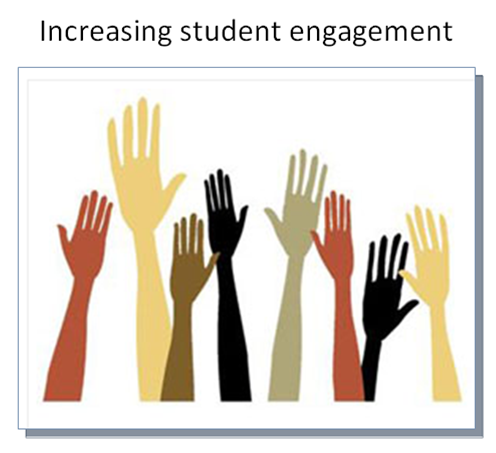 Benefits
Patients: 
Listened to and empowered
Acquisition of skills
Improved access to information
Relationships
Researchers:
Increased awareness and understanding of the Issues
Greater respect of the research findings
Greater respect for the research process
Relationships
Research:
Relevance  
Breadth of findings
[Speaker Notes: So the question remains – why do patient engagement research at all – are there really any benefits?

in the last 10 years we’ve started to a see a number of studies looking at the impact for patient engagement research. 

Many of the benefits pertain directly to the patients themselves

When reporting on their research activities – the patients often talk about how contributing to the research really made them feel empowered, particularly at a time when their condition or illness may have been eroding their sense of self worth. The patients also talk about the acquisition of skill, things like project management, communication, time management all appear frequently in the studies. There is a sense of having improved access to information about their own condition or the health care system more broadly. And finally, the development of new and meaningful relationships with the other patients working on the research and with the researchers themselves is a common theme

The non patient researchers also talk about the benefits of patient engagement

They report that the activities provide them with and increased awareness and understanding of the issues. 

Researchers also report of developing a greater respect for their research findings as a result of working with patients on their research team. The patients often force the researchers to describe, and justify, all the various steps in the research process, which in turn, allows the researchers to see their decisions in a a new light and gain newfound respect for the overall process

And finally, relationship building also appears frequently as a researcher benefit

But is the research any better? These impact studies are suggesting that at the very least, the outcomes are definitely more relevant than if the patients had not been involved. An in some cases, in increase in the breath of findings is reported.]
Challenges
Building capacity
Technology use
Inexperience working in research settings
Unease with assuming the “expert” role
Misconceptions about what ”engagement” really means
Resources
Physical Spaces
Money
Time (recruiting & sustaining)
Publishing
[Speaker Notes: Again, when I looked at the impact studies, there were some broad themes associated with this type of research

The first related to building capacity

On my own research team, we certainly encountered a number of technology issues. Working with web conferencing, sharing electronic documents, and reviewing the websites themselves all presented technical issues for our caregiver partners at different times during our project

The literature also talks about issues related to the inexperience of patients working in research settings   -  within this context, concerns about the power dynamics within research teams are highlighted. In some cases, the researcher may not want to relinquish control, and in others, the Patients are uncomfortable taking power away. 

Patients report on feeling a sense of unease with assuming the “expert” role. Once in an academic or research setting, they report that formal process are too limiting and tool slow making them feel somewhat uncomfortable with the overall progression of a project. There are also reports from patients that when working as part of a team, the issues expressed by those patients with stronger communication skills held more weight in the overall project. It was for this reason that we tried to used various methods of communication (both written and face to face) with our caregiver partners 

And finally, there is evidence that there are often misconceptions about what ”engagement” really means – some patients think they’ve been involved in engagement all along (but really, they were on citizens advisory groups or participating in focus groups)

There are all kinds of resource issue

Research spaces are frequently cited as being intimidating as well as inaccessible. Many of the spaces in which traditional research takes place are not always able to accommodate individuals with physical limitations, Illness. Even small things like the cost of university or hospital parking or the time required to travel to a research setting can create accessibility issues and can interfere with good patient engagement.

On my research team, the biggest accommodation we had to consider had to deal with the fact that we did not want to interfere with our caregivers’ role as caregiver. We didn’t want them to feel guilty about leaving loved ones or missing important appointments in order to work on our project. To some degree, we were about to  overcome this by paying for respite care)


There are also financial considerations. Do you have funds to compensate patients for their time and expertise. Are there funds available to reimburse other expenses like travel and parking

Time can be a real issue. Not only does it take time to recruit patients at the front end of a project, but also, how do we ensure that our patients remain engaged throughout the process, especially when it can take months or even years to complete a project. 

And finally, the impact studies talked about a number of publishing issues


Publishing 
	
-often, the article word count limits for many of the top research journals limit how much authors can describe methodology. I some cases, the entire discussion about how patients engagement influence research outcomes is simply not reported. This makes it it difficult to evaluate the effectiveness of the patient engagement activities, because frankly, you don’t event know which studies invited patients on to the research teams]
Does the library have a role?
Place & Space
Community oriented/less intimidating
Accessible

Research Dissemination
Journal Selection
Open Access Publishing/Open Data
Impact
Defining the Engagement Framework

Building Capacity
Information Literacy
Background information
Research Methodology
Information retrieval
Information management
Technology Literacy
[Speaker Notes: So this is all pretty interesting, but does the library have a role in any of this?

A lot libraries are involved in supporting systematic review 

However, I think we can look a more broadly at where we might fit in..

If we want to talk about searching – we know its extremely difficult to identify in the literature those studies that employed patient engagement methodology. Who better than a librarian can do the searches to find those few articles that report on patient engagement activities. 

In addition, when participating in decisions concerning health research, people also need information about the issues relevant to the project, understand research risks and limitations and the potential benefits of the project – which actually brings us back to a the very familiar concept of information literacy

I've already talked about some of the patient researcher capacity concerns. WE already have lots of expertise training our students, staff and even faculty on various aspects of finding, using and managing information, so would it really be a stretch to extend those activities to our patient researchers?

Similarly, we all work in spaces that are designed to be community oriented and welcoming. In some cases, it might make sense for us to offer up our spaces to the project teams.

I also think we should consider what our role should be in supporting research dissemination. The literature talked about work count limited and the fact that patient engagement methodology is frequency unreported. Who better than the library to help research teams explore other publishing opportunities]
Should we use PE?
Library management & 
Decision Making

Professional Development
Project management
Communication 
Creative/critical thinking
Flexibility
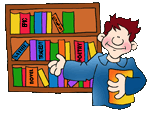 [Speaker Notes: In addition to supporting health care research, I think  there are things we can take away and use in our own research as librarians. 

We talk a lot about evidence informed librarianship and using evidence to make decisions about our services and resources – so is would it makes sense to use patient engagement (or maybe we should call it user engagement) in our own research

We’ve got a strong history of consulting our users – the user experience people do a great job connecting with users. We have lots of tools we can use to hear what they are saying or actually get them to show us what they’re doing. But rarely do we invite the user to help with the analysis. Do we asked them to help makes decisions – probably not

I’m also wondering if patient engagement practice might help us in our own professional development. 

From m own experience, I really had to think about some of the shortcomings in my project management skills and my personal communication style. I also had to let go a bit, and think more critically and creatively as we worked as a team drafting our recommendations. I also had to become more flexible to accommodate the competing demands on our caregiver’s time. , not only did I learn a great deal about the challenges facing caregivers in our communities, I also learned a lot about myself and my research skills.

All in all I think there is still a lot to be learned about what patient engagement might look in our own institutions and how we might want to become involved,  as well as how it can inform our own professional practice. ,]
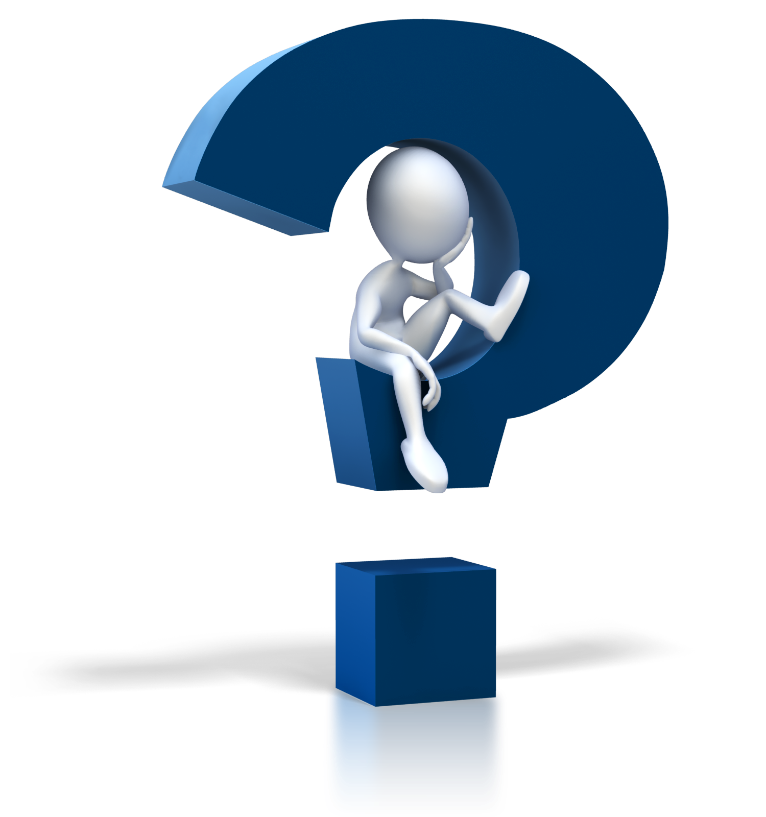 Questions